Banker & Customer
Prof.Anoop Koshy George
Assistant Professor
Department of Economics
MarThoma College, Tiruvalla
Banker
Banking : “Accepting for the purpose of lending or investment of deposit money from the public, repayable on demand or otherwise and withdrawable by cheque draft order or otherwise”
Banker : Any person or institution involved in banking business.
Customer
A person who has an account in a bank is considered as its customer.
Relationship between Banker & Customer
Bank & Customer
Banker & Customer Relationship – Nature of service provided by a banker
Types of Relationships
Debtor & Creditor
Creditor & Debtor
Features
Creditor must demand payment 
Security of debt
Right to give directions
Closure of account
Bailee and Bailor
Bailment is the delivery of goods or movable property by one person to another for some purpose, upon a contract that they shall, when the purpose is full filled, be returned or disposed according to the directions of the person delivering them.
The person delivering the goods is called bailor
The person to whom these are delivered is called the bailee.
Trustee and Beneficiary
Trust means the obligation of a person or a firm to look after or preserve the properties of another person.
Agent & Principal
Lessor and Lessee
Owner of an asset who lends it for use to another one for a periodic payment is called lessor
The one who takes the asset for use and making periodical payment to the owner of the asset is called lessee.
Special Relationships
Obligation of a banker 
Obligation to honour cheque
Obligation to maintain secrecy
Obligation to maintain proper records of the customer
Bankers right of general lien
Lien is the right of a person to retain the property in his possession, belonging to another until the debt due from the owner of that property is repaid.
Particular lien / Special Lien
Right of the CREDITOR to retain the particular property until the particular debt is repaid.
Eg.Tailor
General lien
Right of a creditor to retain any property belonging to debtor  until all the debts are repaid.
Lien on customers fund
Lien on documents of title of goods
Lien on FD receipt
Lien on Life insurance policy
Lien on cheque, promissory note etc.
Bank cannot exercise the right of lien
Safe deposit locker
Documents deposited for specific purposes
Securities held in trust
Rights cont.….
Bankers right to set off or combine accounts
Bankers obligation and right regarding appropriation of payment.
BANKERS RIGHT NOT TO PRODUCE ORGINAL BOOKS OF ACCOUNT UNDER BANKERS BOOK EVIDENCE ACT 1981
Bankers right to charge compound interest.
Bankers right to charge incidental charges – charges for keeping the account
[Speaker Notes: Right of setoff is the right of the creditor to adjust the amount due to him from the debtor. CREDITOR CAN APPROPRIATE THE APYMENT TO ANY DEBT.
If the interest is not paid –it is added to the principal amount every year or quarter]
Banker and Garnishee order
Order issued by the court of law and served to the banker, directing not to honour the cheque of a customer, who happened to be a debtor judgement.
Order Nissi – provision regarding the amount to be attached.
Order absolute – directing the banker to transfer the credit balance of the debtor judgement to the credit of the creditor judgement.
Types of bank account
[Speaker Notes: DEMAND AND TERM]
Current Deposit or Running Account
Money can be deposited and withdrawn with out any limitations
Unlimited transactions
OD
Collection of cheques
No interest.
Ledger folio charges
Savings Account
To encourage saving habits
Restriction on withdrawals
Cheque book
Internet banking
Zero balance
Fixed Deposit
Repayable after the expiry of a fixed period.
Loan facility
7days to 10 years.
Repayment of amount before maturity is allowable.
Recurring Deposit
Depositors save and deposit regularly every month a fixed instalment so that they are assured of the sizeable amount at a later period.
Starting from Rs.50
6-120 months
Periodic payments
Maturity amount will be paid after the maturity period
Certificate of Deposit
Deposit from corporate entities
Minimum is Rs.100000/-
Issued at discount
7 to 365 days
NRI Accounts
Non residents can deposit the foreign money
Converted to rupees at prevailing interest rates.
Cheque
“A cheque is a bill of exchange drawn on a specified banker and not expressed to be payable otherwise than on demand and its includes the electronic image of truncated cheque and cheque in the electronic form”
Unconditional order,drawn on a specified banker and is always payable on demand.
[Speaker Notes: Truncation is the process of stopping the flow of physical cheque from one branch to other.]
Features
Must be in writing
Unconditional order
Drawn on a bank
Signed by the drawer
Payment for a fixed sum of money
Payee must be certain
Payable on demand
Parties
Drawer : party who draws the cheque
Drawee : always be the bank where the drawer has bank a/c.
Payee : the person to whom the amount of the cheque is made payable
Kinds of Cheques
Bearer Cheque : cheque which can be encashed by the bearer.
Order cheque : cheque contains the name of payee
Blank cheque : cheque on which drawer puts his signature and leaves all other columns blank.
Anti dated cheque : cheque which bears a date earlier than the date of issue.
Post dated cheque : cheque which bears a date later than the date of issue.
Stale cheque : cheque which is not presented for payment within three months from the date of issue of cheque.
Mutilated cheque: cheque which is torn into two or more pieces.
Marked cheque : “marked good for payment”
Dishonour of cheque
As per Sec.31 of Indian Negotiable instrument act 1881.
Sufficient credit balance must be available.
Cheque must be drawn in proper form and its complete in order.
Cheque should be presented for payment within a reasonable time.
No legal bar preventing the payment of cheque.
Amount of the cheque.
Drawers signature
Crossing of cheque
Crossing is an instruction given to the paying banker to pay the amount of the cheque through an account only and not directly to the person presenting it at the counter of the paying banker.
Drawing two parallel transverse lines across the face of the cheque with or with out the word ‘&co’ or with the name of collecting banker between the lines.
General crossing
Drawing two parallel lines on the face of the cheque constitutes general crossing.
The cheque bears an abbreviation 
‘&Co’
Not negotiable 
a/c payee	
The effect of general crossing is that the cheque must be presented to the paying banker through any bank where the payee has bank account.
Special Crossing
Drawing of two parallel lines on the face of  the cheque and inserting the name of the collecting between the two parallel transverse lines is known as special crossing.
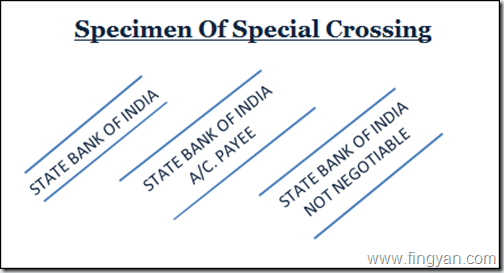 Opening of crossing
If the crossing of the cheque is cancelled, its called opening of the cheque.
Drawer
“pay cash’ and cancel the crossing by putting signature of the drawer.
Endorsement
En = upon  + dorsum = the back
Act of signing on the back or on the face of a negotiable instrument or on a slip of paper attached to it for the purpose of negotiation.
Endorser : The person who endorses the negotiable instrument
Endorsee : the person to whom it is endorsed.
Kinds of endorsement
Blank Endorsement or General or bearer Endorsement
Endorser merely signing on the back of the instrument without mentioning the name of the person to whom the instrument is endorsed.
Full Endorsement or Special
Endorser sign on the back of the instrument by writing the name of the person to whom it is endorsed.
Restrictive Endorsement
Endorser signing on the back of the instrument by restricting the further negotiation of the instrument.
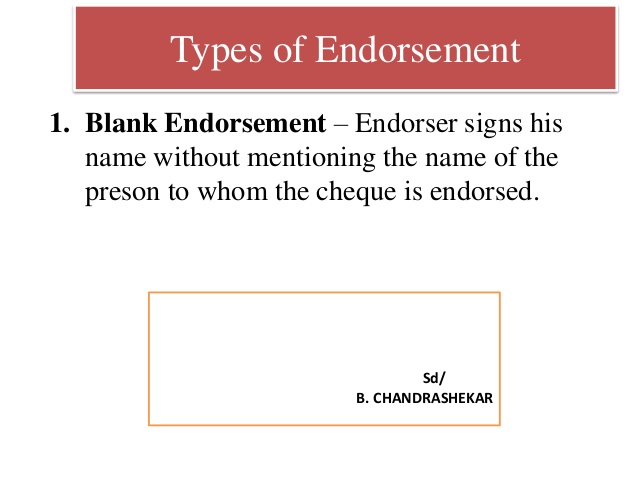 Pay Mr.X only
(Sd) Mr.y
Pay Mr.X or Order
(Sd) Mr.y
Conditional Endorsement : endorser signing on the back and he makes liability on the instrument  and right of the endorsee to receive the payment of the instrument depends on happening of a specified event.
Facultative Endorsement : the endorser signing on the back of the instrument after writing the name of the endorsee and waives or surrender his right to receive the notice of dishonour by adding words ‘notice of dishonour waived’.
San recourse endorsement : type of endorsement in which endorser frees himself from any liability related to the endorsement.
Pay Mr.X or Order on the arrival of mr.w at cochin port by 07 November 2011
(Sd) Mr.y
Pay Mr.X or Order
Sans recourse
(Sd) Mr.y
Pay Mr.X or Order
Notice of Dishonour waived
(Sd) Mr.y